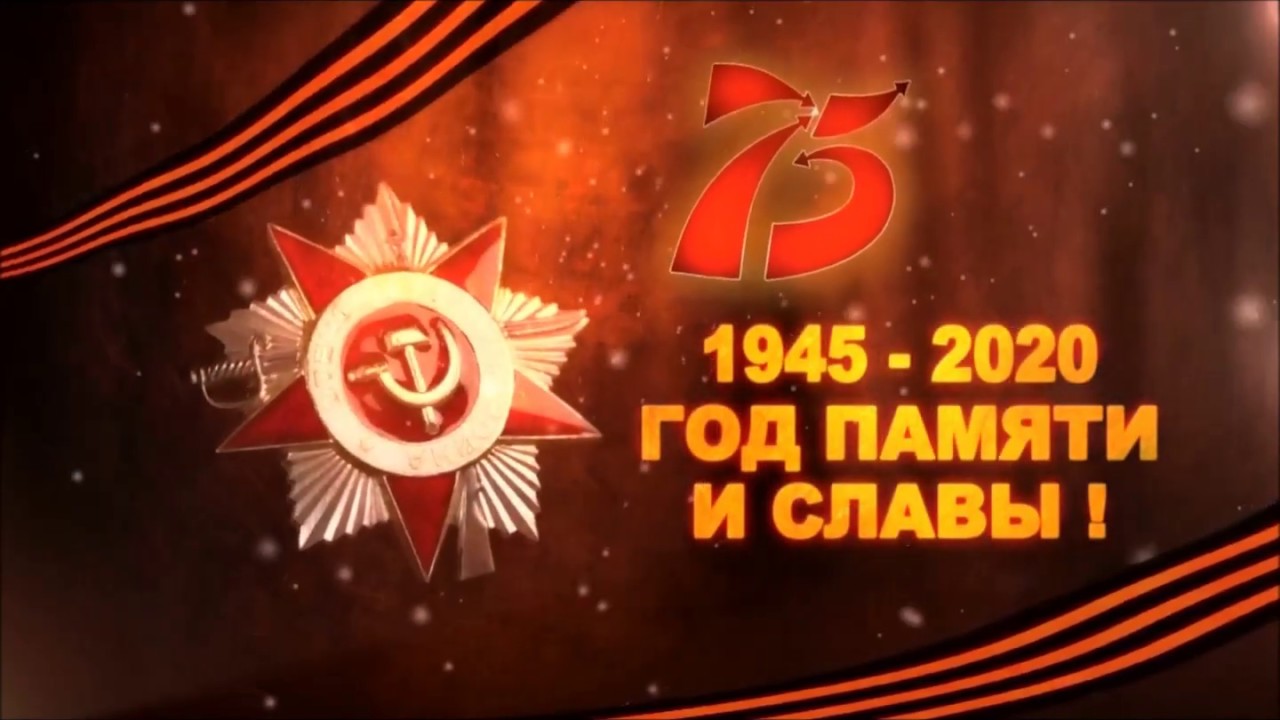 Мастер – класс для родителей с детьми «Орден Победы»
5 гр
Беляева Т. А.                             2020г
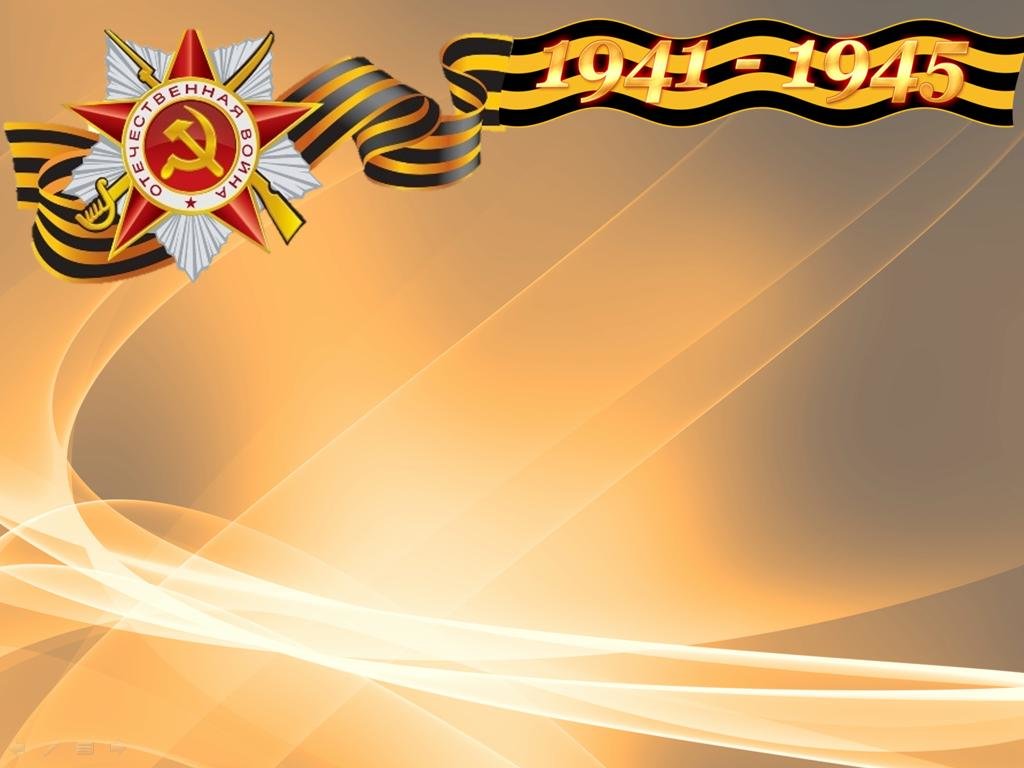 День Победы 9 Мая –Праздник мира в стране и весны.В этот день мы солдат вспоминаем,Не вернувшихся в семьи с войны.В этот праздник мы чествуем дедов,Защитивших родную страну,Подарившим народам ПобедуИ вернувшим нам мир и весну
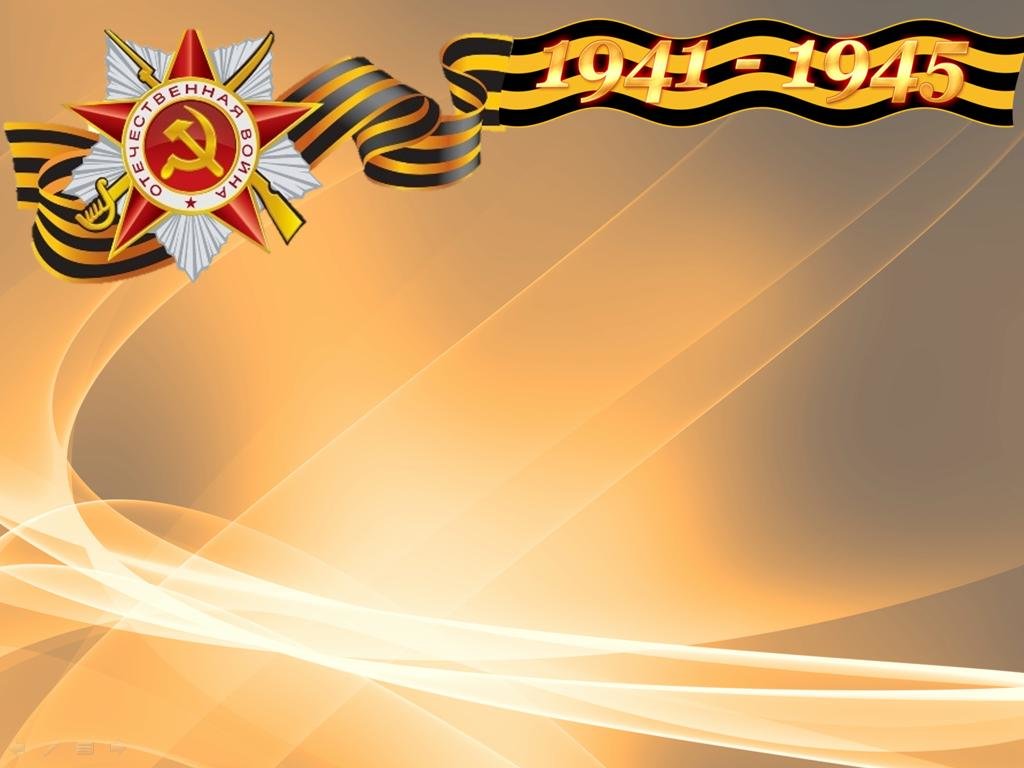 Приближается грандиозная дата – празднование 75 - летия Победы над
фашизмом и окончания второй мировой войны.
 помимо рассказов о войне, чтения книг и просмотра фильмов
 привить детям историческую память поможет изготовление поделок ко Дню Победы.
Сегодня я хочу предложить родителям вместе с детьми сделать орден своими руками.
 Данное изделие является напоминанием,
 всем нам об исторических событиях нашей Родины,
 и о вкладе наших дедов и прадедов в годы ВОВ.
 Это работа будет, как благодарность, как напоминание о тех событиях.
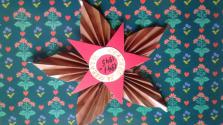 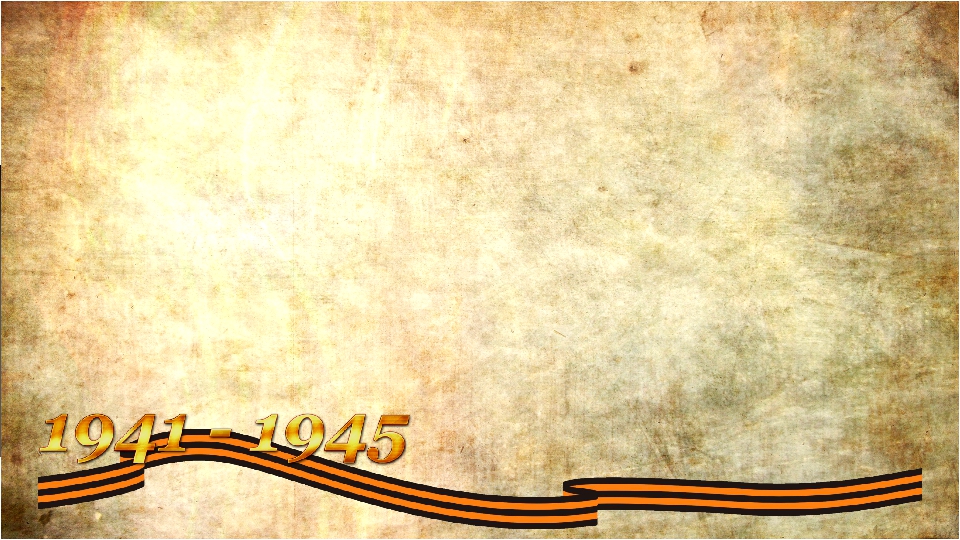 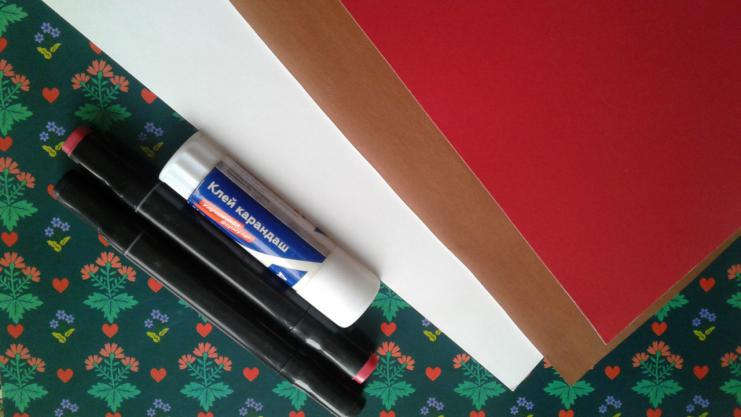 Для работы нам понадобятся:
-    картон белого и красного цвета
бумага серебристого или золотого цвета 
     2 листа
клей
маркеры или фломастеры
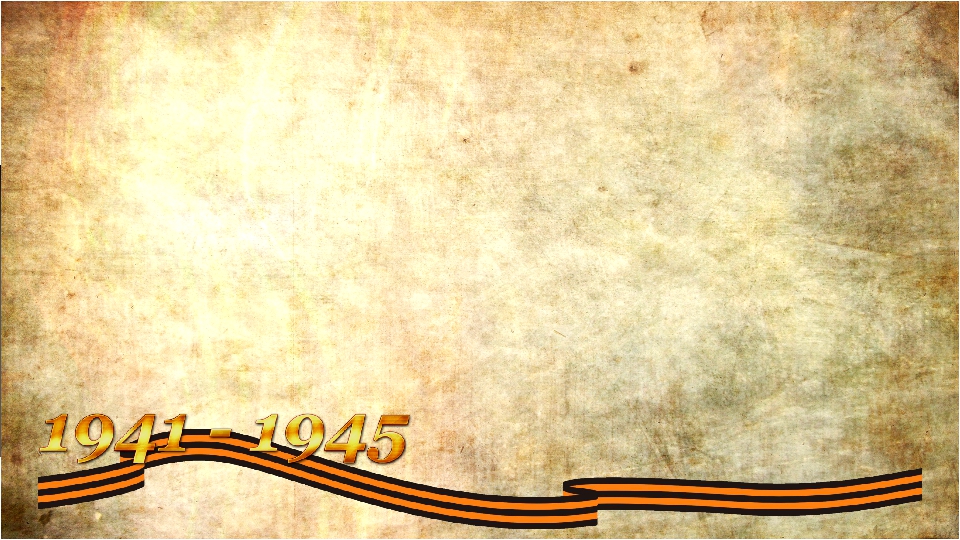 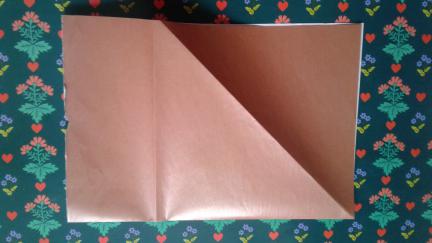 Шаг 1
- Из бумаги вырезаем 5 треугольников.
   Для этого,  лист цветной бумаги складываем  пополам,
   меньшую сторону прикладываем к большей стороне, 
   вырезаем квадраты,  а из квадратов вырезаем треугольники.
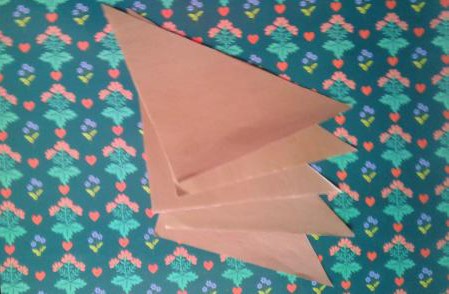 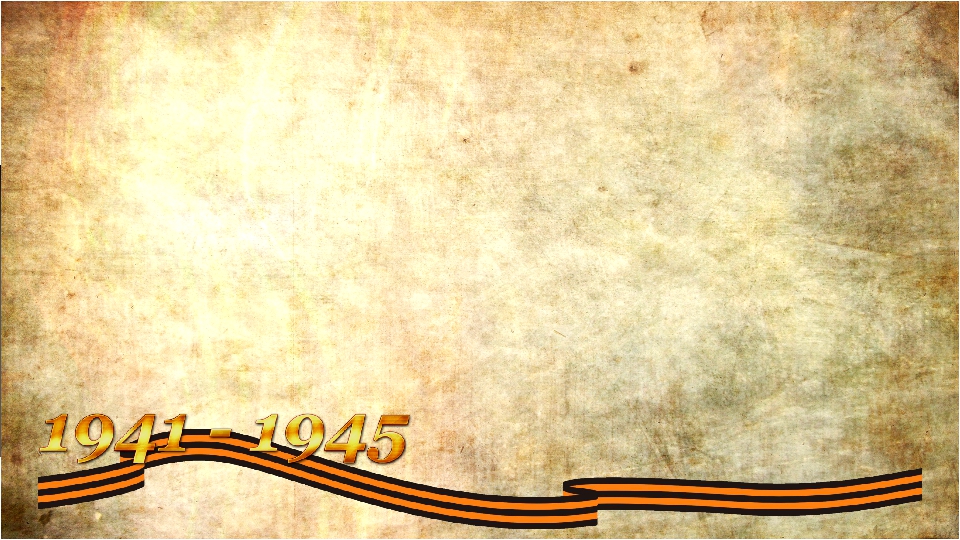 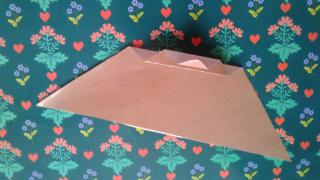 Шаг 2
- Делаем листики. Каждый треугольник складываем техникой «гармошка»
 от вершины к большей стороне треугольника, затем
   складываем пополам и склеиваем середину.
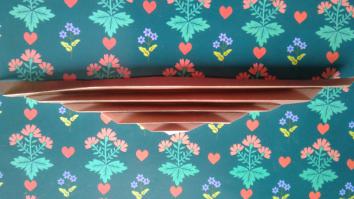 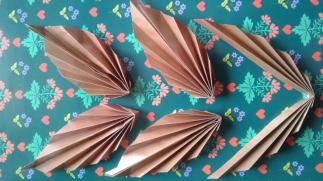 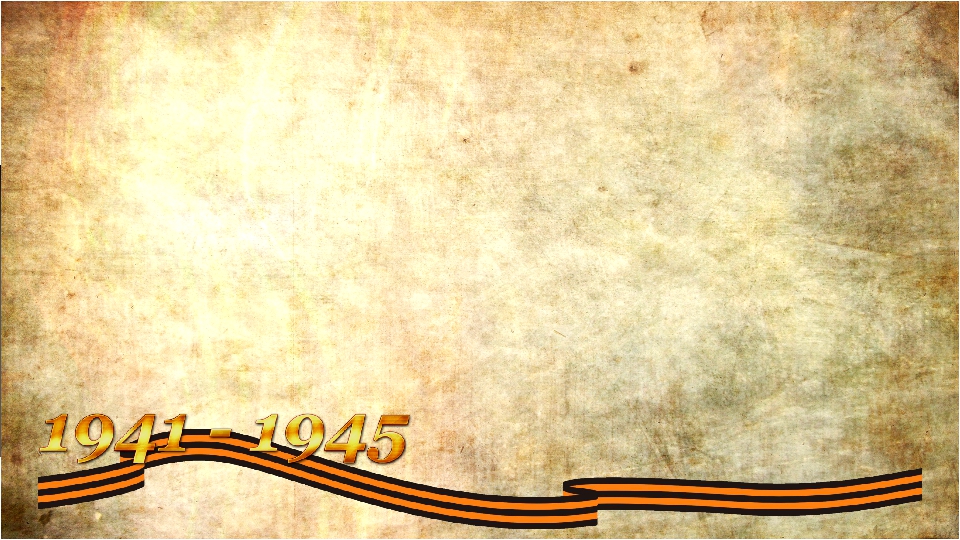 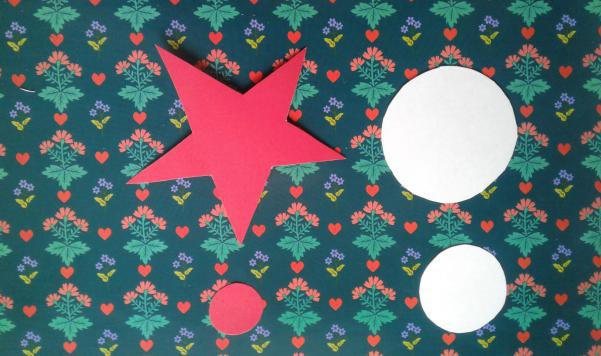 Шаг 3
Вырезаем из красного картона пятиконечную звезду
     и круг диаметром 3 см.
-    Вырезаем из белого картона круги диаметром 5 и7 см.
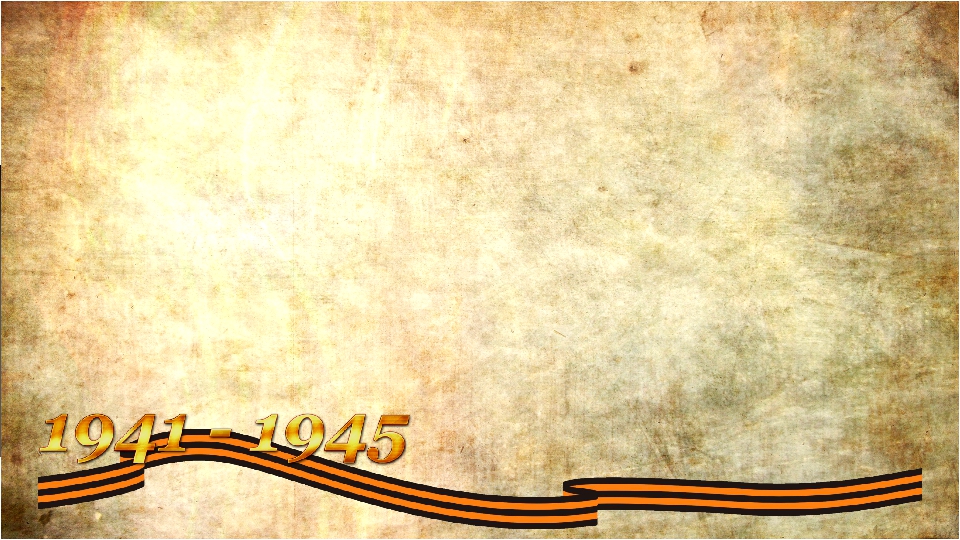 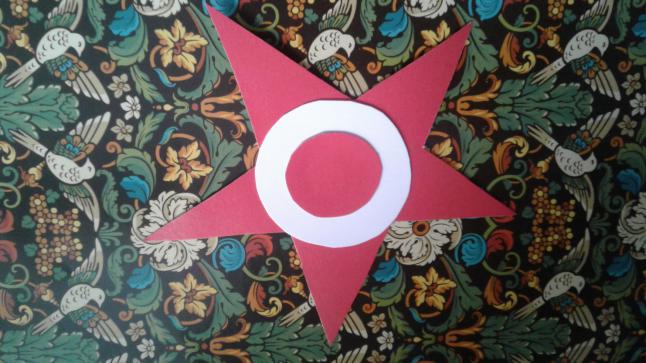 Шаг 4
   К звезде приклеиваем 
       белый круг диаметром 5 см
       и красный  круг диаметром 3 см.
 -     Делаем надписи : на красном круге
       пишем маркером дату начала и окончания войны.
       На белом картоне вокруг красного круга
        пишем: « Спасибо за Победу» .
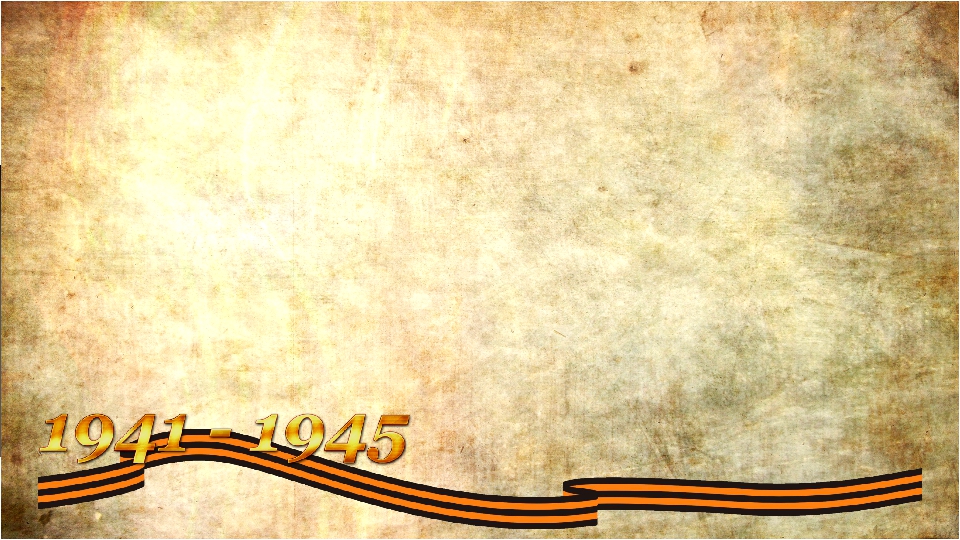 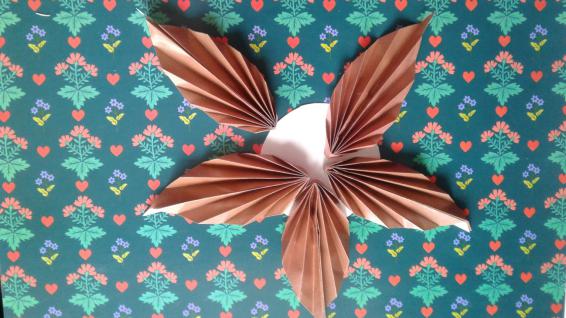 Шаг 5
Листики наклеиваем на круг диаметром 7 см.
      на листики приклеиваем звезду.
Ордена военные не плачут.Мужества и гордости приют,Выполнили все свои задачи,И в шкафу на полочке живут.Папа, папочка, смотри, мой милый,Вновь цветут весенние сады,Вспомни, как же я тебя любила!!!Вспомни, как любил Россию ты!Ордена военные напомнят,Где гремели страшные бои...Был ты очень мудрым, светлым, скромным,Жаль, что были кратки дни твои.
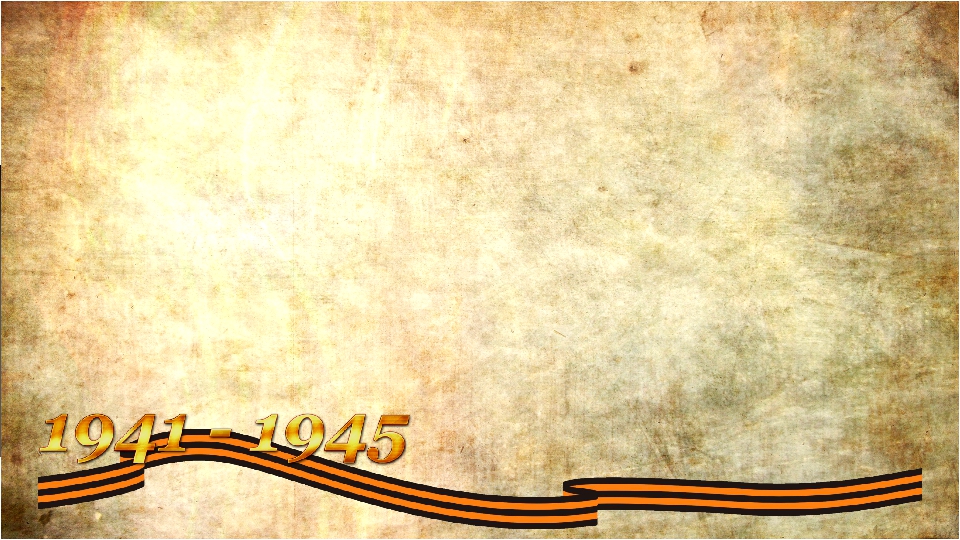 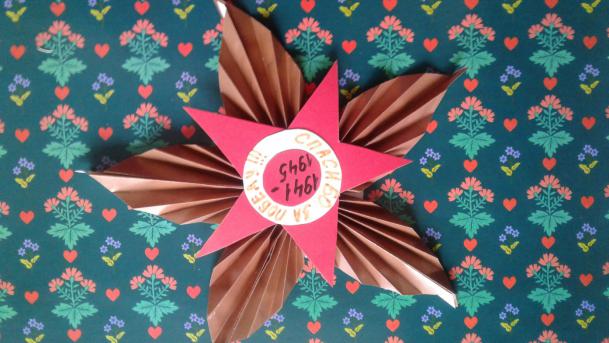 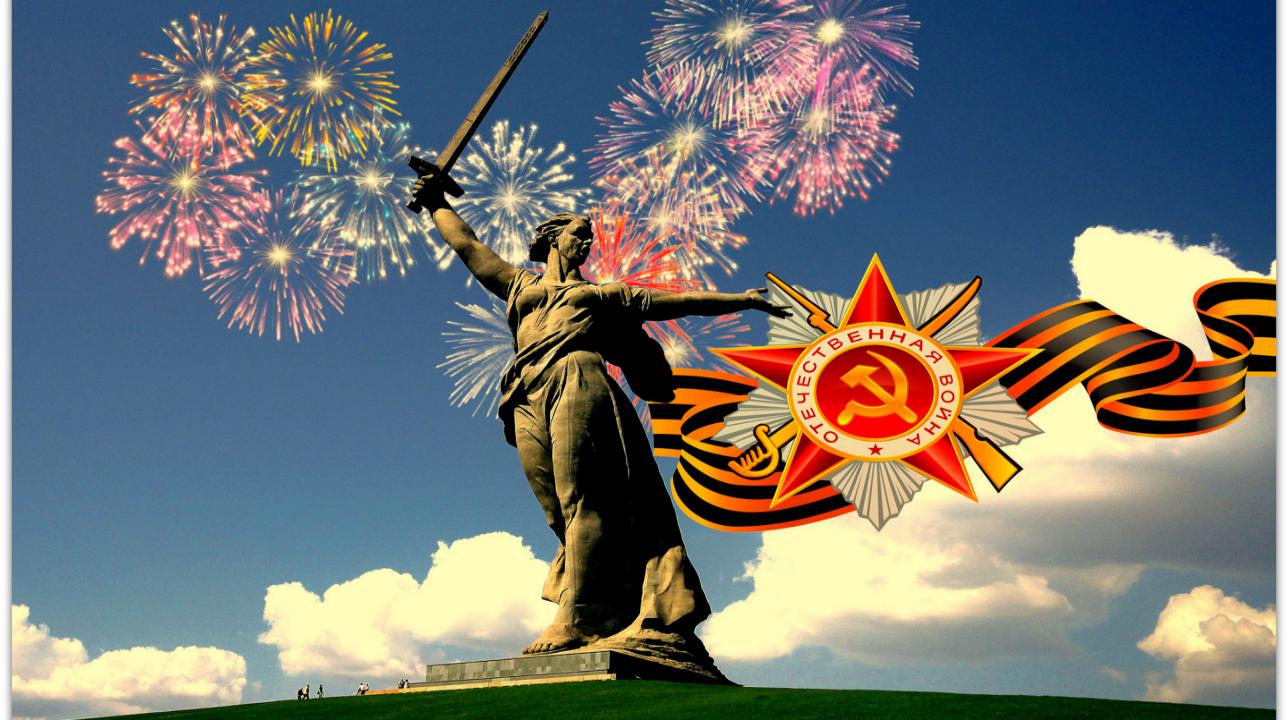 Благодарю за внимание!!!